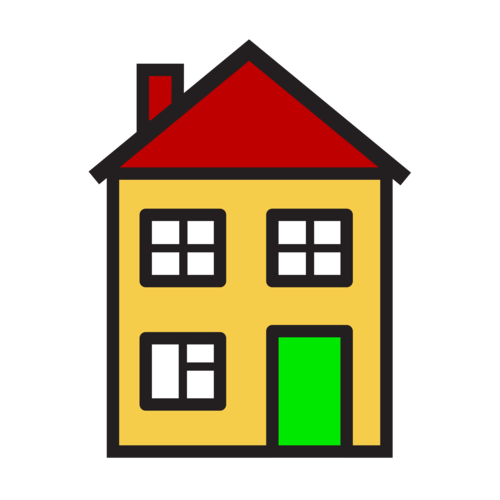 housekuća
Ljestvica od 1-5 gdje je 1 = u potpunosti neprihvatljivo i 5 = u potpunosti prihvatljivo
osjećaji prema simbolu kao cjelini

predstavlja riječ ili frazu

kontrast boja

kulturna osjetljivost
Komentar
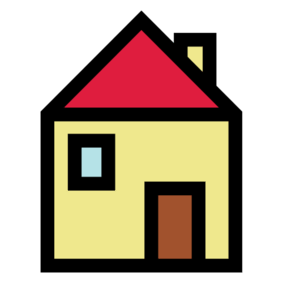 housekuća
Ljestvica od 1-5 gdje je 1 = u potpunosti neprihvatljivo i 5 = u potpunosti prihvatljivo
osjećaji prema simbolu kao cjelini

predstavlja riječ ili frazu

kontrast boja

kulturna osjetljivost
Komentar
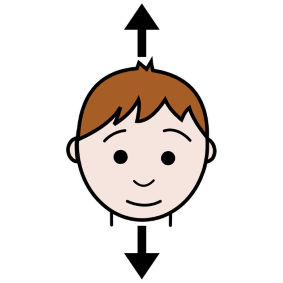 yesda
Ljestvica od 1-5 gdje je 1 = u potpunosti neprihvatljivo i 5 = u potpunosti prihvatljivo
osjećaji prema simbolu kao cjelini

predstavlja riječ ili frazu

kontrast boja

kulturna osjetljivost
Komentar
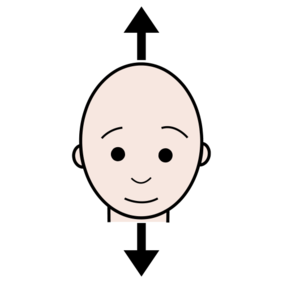 yesda
Ljestvica od 1-5 gdje je 1 = u potpunosti neprihvatljivo i 5 = u potpunosti prihvatljivo
osjećaji prema simbolu kao cjelini

predstavlja riječ ili frazu

kontrast boja

kulturna osjetljivost
Komentar
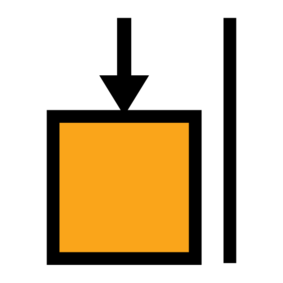 beforeprije
Ljestvica od 1-5 gdje je 1 = u potpunosti neprihvatljivo i 5 = u potpunosti prihvatljivo
osjećaji prema simbolu kao cjelini

predstavlja riječ ili frazu

kontrast boja

kulturna osjetljivost
Komentar
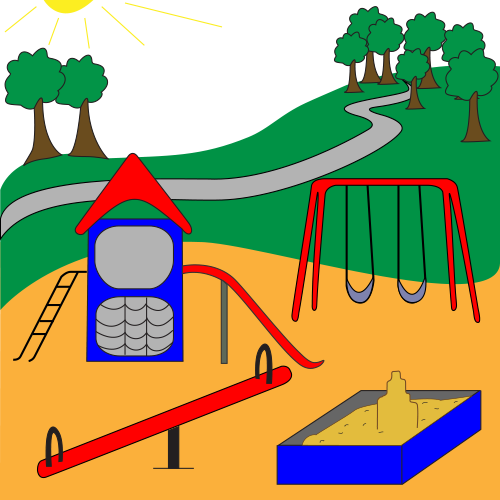 parkpark
Ljestvica od 1-5 gdje je 1 = u potpunosti neprihvatljivo i 5 = u potpunosti prihvatljivo
osjećaji prema simbolu kao cjelini

predstavlja riječ ili frazu

kontrast boja

kulturna osjetljivost
Komentar
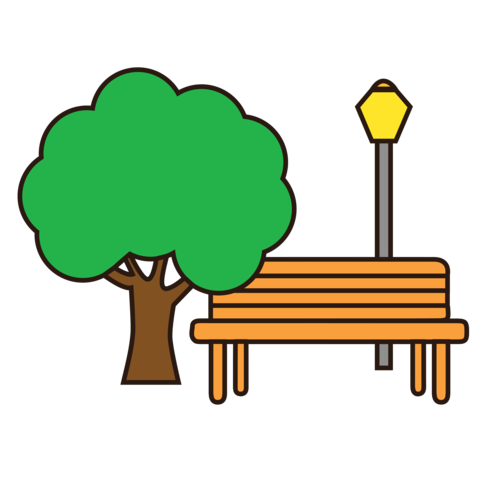 parkpark
Ljestvica od 1-5 gdje je 1 = u potpunosti neprihvatljivo i 5 = u potpunosti prihvatljivo
osjećaji prema simbolu kao cjelini

predstavlja riječ ili frazu

kontrast boja

kulturna osjetljivost
Komentar
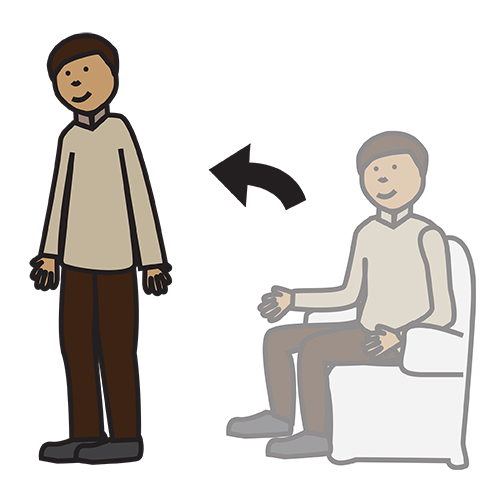 stand stajati
Ljestvica od 1-5 gdje je 1 = u potpunosti neprihvatljivo i 5 = u potpunosti prihvatljivo
osjećaji prema simbolu kao cjelini

predstavlja riječ ili frazu

kontrast boja

kulturna osjetljivost
Komentar
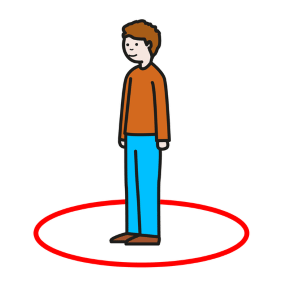 to stand stajati
Ljestvica od 1-5 gdje je 1 = u potpunosti neprihvatljivo i 5 = u potpunosti prihvatljivo
osjećaji prema simbolu kao cjelini

predstavlja riječ ili frazu

kontrast boja

kulturna osjetljivost
Komentar
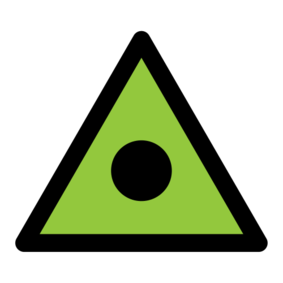 andi
Ljestvica od 1-5 gdje je 1 = u potpunosti neprihvatljivo i 5 = u potpunosti prihvatljivo
osjećaji prema simbolu kao cjelini

predstavlja riječ ili frazu

kontrast boja

kulturna osjetljivost
Komentar